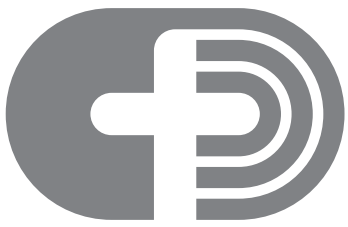 Sonntag_26.09.21_Gemeinde Mühlen_Folie   1
Teil A	Mein Evangeliumsverständnis:
Der Herr will mit seinem Evangelium mehr als meine Bekehrung wirken. 
Teil B	Das Leben im Evangelium;
in seinem Umfang,
in seinem Kern.	
Teil C	Die Menschenfurcht
biblisch verstehen, 
im Glauben überwinden.
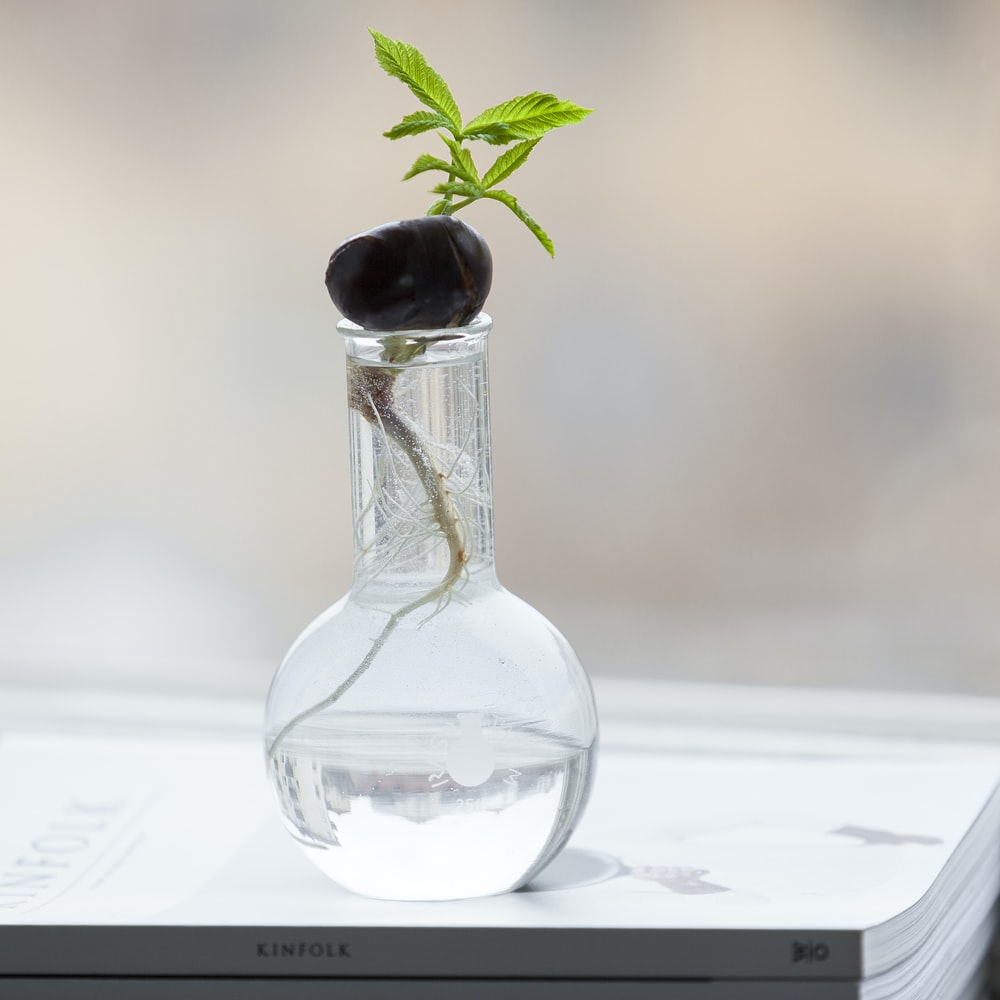 Quelle: Daniel Öberg, unsplash
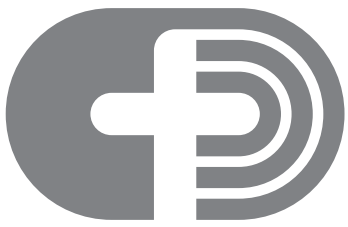 Sonntag_26.09.21_Gemeinde Mühlen_Folie   2
Teil A	Mein Evangeliumsverständnis:
Der Herr will mit seinem Evangelium mehr als meine Bekehrung wirken. 
Inhalt	Apg. 16, 6 -15 und 17, 2 - 10
Die Identifikation mit dem Evangelium.
Die prägende Kraft des Evangeliums;
Charakter,
Denkweisen,
Sprachfähigkeit.
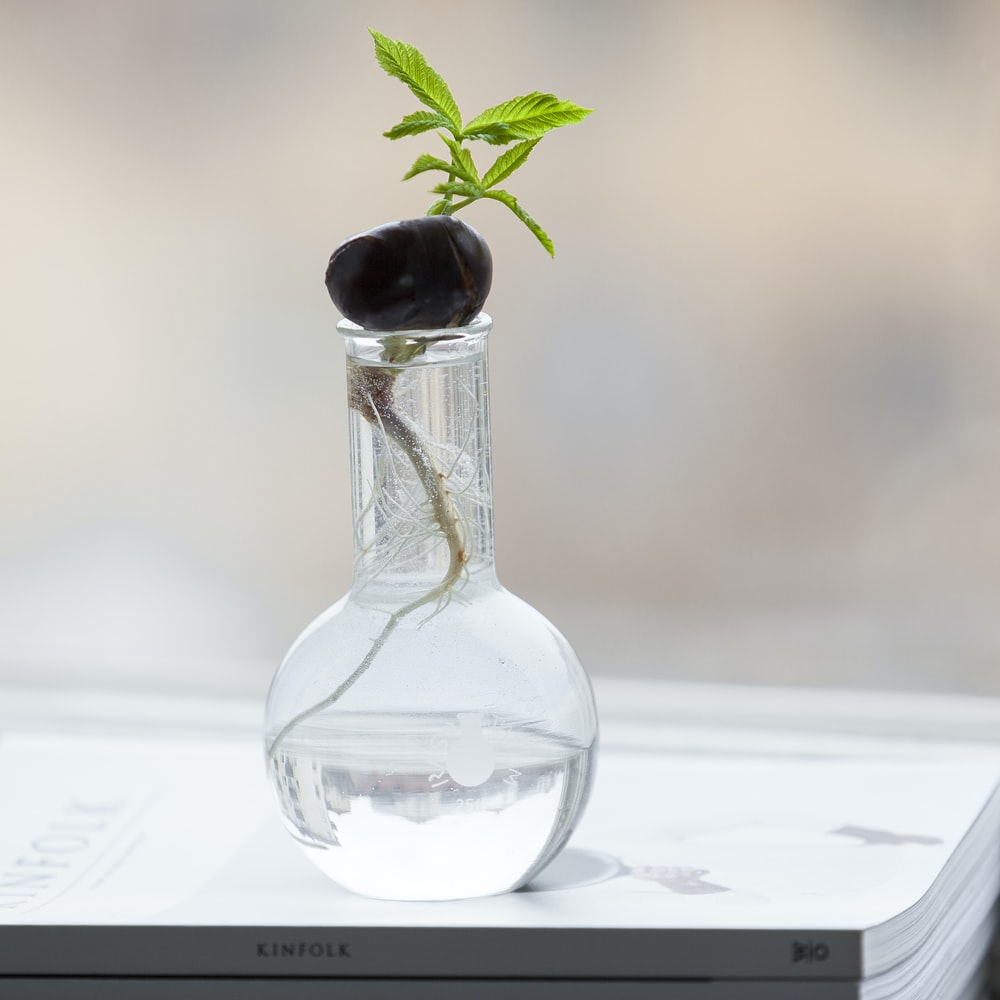 Teil A 	Mein Evangeliumsverständnis: … mehr als meine Bekehrung
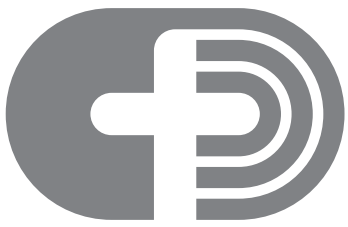 Sonntag_26.09.21_Gemeinde Mühlen_Folie   3
Das Evangelium 1
	Definition gemäß dem neutestamentlichen Brief an Römer. 
	
Röm	1,	1	
	 u.15,	16	Evangelium Gottes	
	1,	9		seines Sohnes
	15,	19		von Christus
	10,	15			des Friedens, des Guten
	2,	16
	 u.16,	25	mein Evangelium
	15,	20	das Evangelium
1	griech. euangelion - gute Botschaft
	In der Zeit von etwa 800 v.Chr. bis 600 n.Chr. Antike  wurde auch die Mitteilung eines Herrschers an sein Volk als 	euangelion ausgerufen. Es war alo wichtig, den umgangssprachlichen Evangeliumsbegriff differenziert zu verwenden.
Teil A 	Mein Evangeliumsverständnis: … mehr als meine Bekehrung
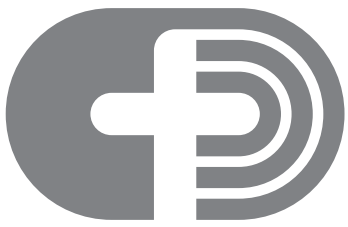 Sonntag_26.09.21_Gemeinde Mühlen_Folie   4
Meine Reaktion auf das Evangelium:
	Die Hingabe an meinen Herrn und seine Führungen.
 
 Röm	1,	1	ff	Paulus,	Knecht Jesu Christi,
				berufener Apostel,
				ausgesondert für das Evangelium Gottes,
					dass er zuvor	verheißen hat
					in heiligen Schriften durch seine Propheten
					nämlich das Evangelium von seinem Sohn,

Röm	1,	16	Denn ich schäme mich des Evangeliums von Christus nicht;
			denn es ist Gottes Kraft 2 zur Errettung für jeden, der glaubt 3
2  griech. dunamis  s.a. Röm 1,4; 16; 20 / 8, 38 / 9,17 /15, 13; 19
3  Inhaltliche Definition des Evangeliums.
Teil A 	Mein Evangeliumsverständnis: … mehr als meine Bekehrung
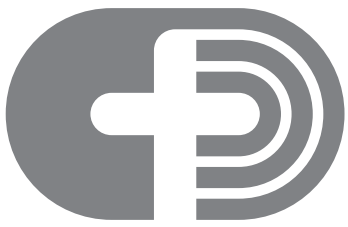 Sonntag_26.09.21_Gemeinde Mühlen_Folie   5
Die prägende Kraft des Evangeliums:
	Die Veränderung in meinem Charakter.

Mt	11,	28	Kommet her zu mir alle, 
			die ihr mühselig und beladen seid …
			… denn ich bin sanftmütig und von Herzen demütig.  s.a. Phil 2, 5ff
Hebr 	1, 	1	f 	… dieser ist die Ausstrahlung seiner Herrlichkeit und der Ausdruck 4 seines Wesens … 
	Beispiel			Wie Jesus Christus, seinem Vater gemäß, zu den Menschen spricht:
Joh 	8,	26 		Was ich von ihm gehört habe, das rede ich zu der Welt.
		28		… sondern wie mich mein Vater gelehrt hat, so rede ich.
	38		Ich rede, was ich bei meinem Vater gesehen habe;
4	griech. chrakter
	Anwendung:	Ich achte meinen Nächsten höher als mich selbst und diene ihm/ihr. - Phil 23
		Ich weiß wer ich in Christus geworden bin. Das ist meine Identität und Würde;
		in welcher ich bleibend lebe und diene. Siehe dazu Apg 2019/ Eph 41f/ Kol 312ff
Teil A 	Mein Evangeliumsverständnis: … mehr als meine Bekehrung
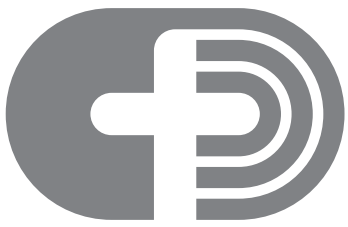 Sonntag_26.09.21_Gemeinde Mühlen_Folie   6
Die prägende Kraft des Evangeliums:
	Die veränderte Denkweise im Blick auf verlorene Menschen.

Kol	1,	28	Ihn 5 verkündigen wir,
			indem wir
			jeden Menschen 6 ermahnen und
			jeden Menschen	lehren in aller Weisheit,	
			um
			jeden Menschen	vollkommen in Christus Jesus darzustellen. s.a. 2Kor 5,14-17
		29	Dafür arbeite und ringe ich auch
			gemäß seiner wirksamen Kraft, die in mir wirkt in Macht.
5	Inhaltliche Definition des Evangeliums: „Ihn“
6	Durch die biblische Lehre über den Menschen Anthropologie sehe ich diesen aus Sicht des Schöpfers,	erkenne Zusammenhänge des „inneren Menschen“ im Blick auf Sünde, Verlorenheit und die Errettung 	des Menschen durch Wiedergeburt zur Neuschöpfung.
Teil A 	Mein Evangeliumsverständnis: … mehr als meine Bekehrung
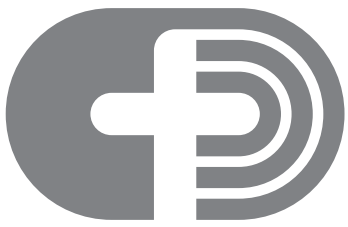 Sonntag_26.09.21_Gemeinde Mühlen_Folie   7
Die prägende Kraft des Evangeliums:
	Das veränderte Sprechen zu dem Herrn und zu Menschen.

Apg	4,	10	Denn es ist uns unmöglich, nicht von dem zu reden,
			was wir gesehen und gehört haben!
	Einwand		Ist die Fähigkeit zum ausführlichen und begründete Sprechen über das
			Evangelium nicht zuerst die „besondere Begabung eines Evangelisten“?
Antwort			Die Bezeichnung „Evangelist“  wird im NT nur für zwei Männern verwendet:
	Apg	21,	8	Philippus
	2Tim	4,	5	Timotheus
	Eph 	4, 	11 	Die letzte Teststelle erklärt:	… zur Zurüstung der Heiligen
				für das Werk des Dienstes, für die Erbauung des Leibes. 7
7	Der „Evangelist“ rüstet die Heiligen für ihren Dienst zu. Dies wirkt sich auf die Bereitschaft zum 	Sprechen über das Evangelium aus. Diese Bereitschaft ist Bestandteil der geistl. Waffenrüstung Eph 6,15
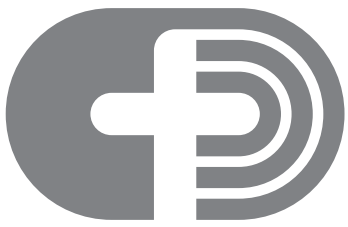 Sonntag_26.09.21_Gemeinde Mühlen_Folie   8
Teil A	Mein Evangeliumsverständnis:
Der Herr will mit seinem Evangelium mehr als meine Bekehrung wirken. 
Teil B	Das Leben im Evangelium;
in seinem Umfang,
in seinem Kern.	
Teil C	Die Menschenfurcht
biblisch verstehen, 
im Glauben überwinden.
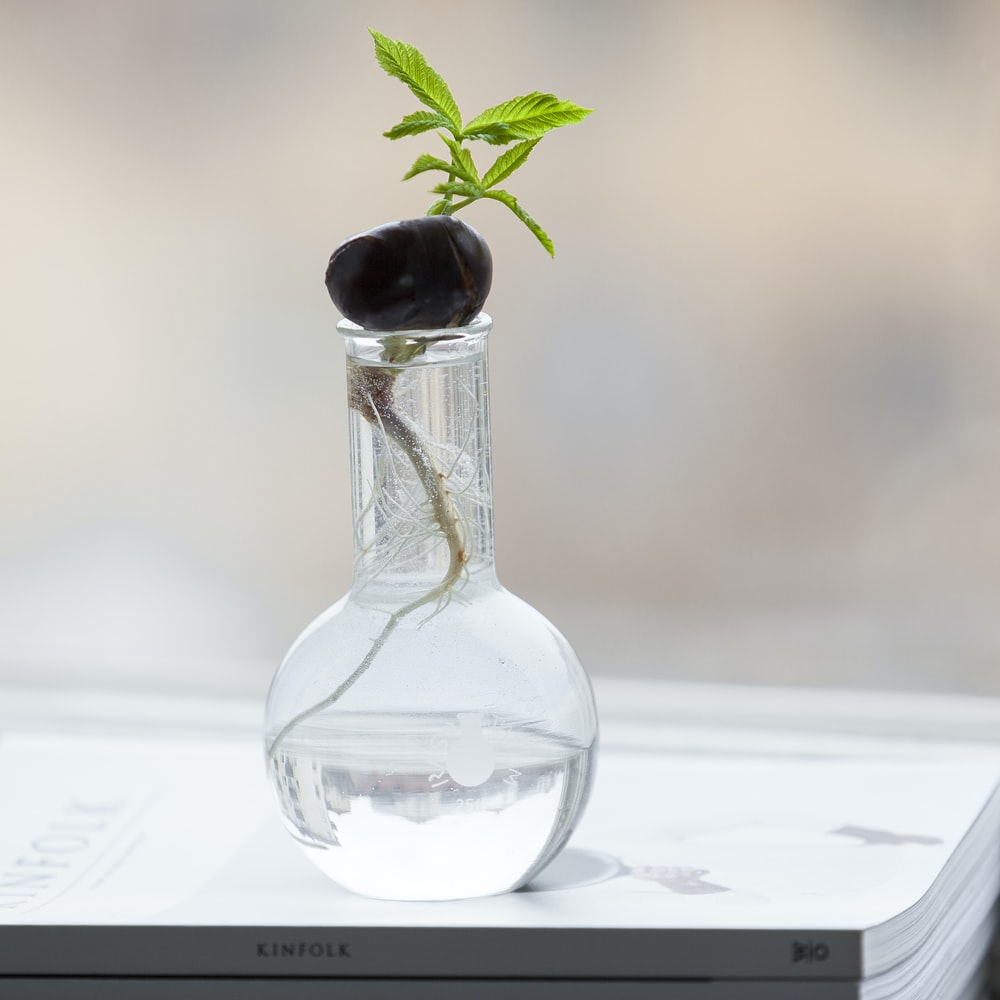 Quelle: Daniel Öberg, unsplash
Teil B 	Das Leben im Evangelium; in seinem Umfang.
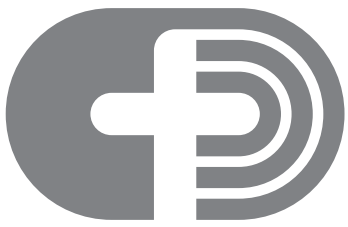 Sonntag_26.09.21_Gemeinde Mühlen_Folie   9
Der rote Faden des Evangeliums im Brief an die Römer;

Der Umfang des Evangeliums.
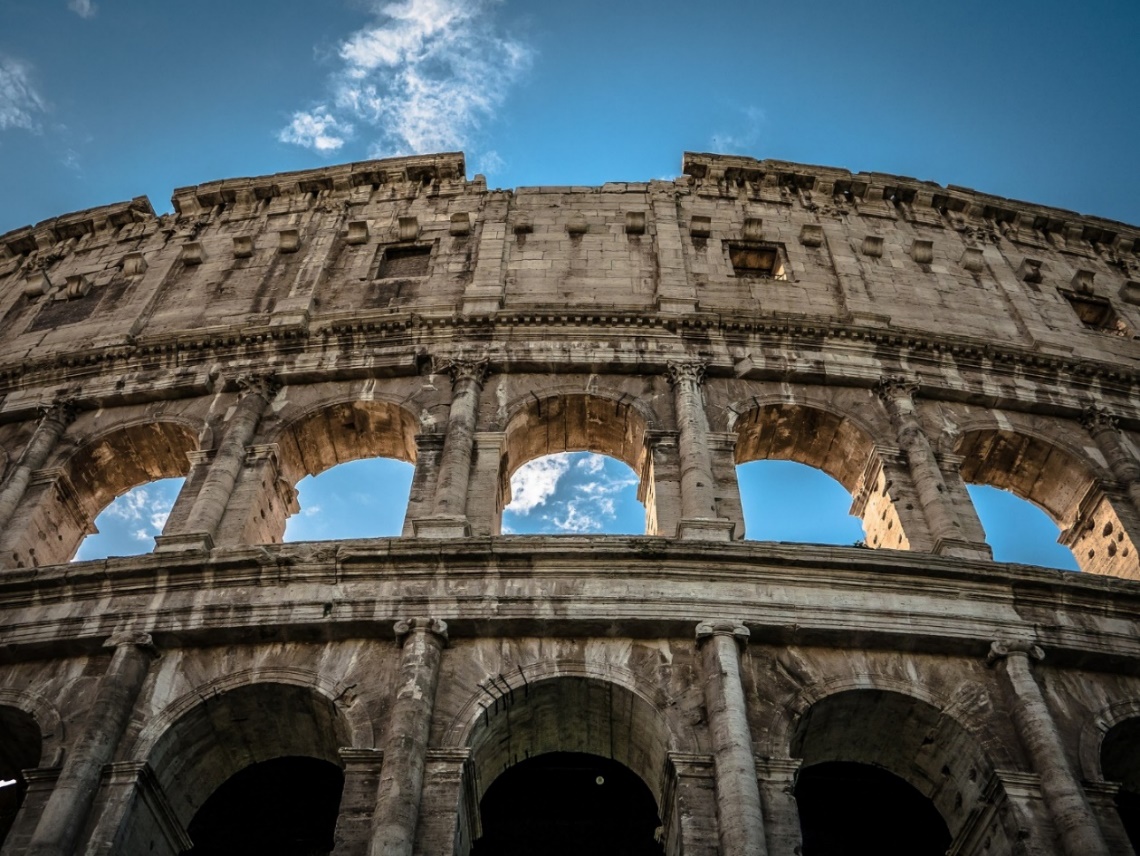 Kolosseum in Rom
Mauricio A., Pixabay
Mit dem neutestamentlichen Brief an die Christen/die Gemeinde in Rom
dürfen wir die umfassendste Gesamtdarstellung des Evangeliums in einem Buch lesen und verstehen.
Teil B 	Das Leben im Evangelium; in seinem Umfang.
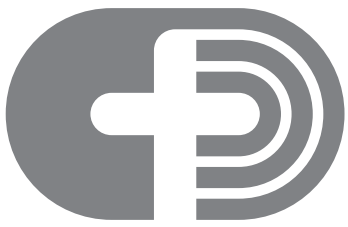 Sonntag_26.09.21_Gemeinde Mühlen_Folie   10
Der Umfang des Evangeliums

Röm	1, 	17	- 3, 20	Ich stand wegen der Sünde unter dem Zorn Gottes.
 	3,	21	- 4, 25	Gott vollzieht seine Gerechtigkeit an dem Sohn.
	5,	  		Ich darf	- gerechtfertigt durch Glauben leben.		
	6,	 			- in Christus ein Heiligungsleben führen. 8
	7, 	 			- im Freispruch vom Gesetzesurteil leben.
	8, 	 			- unter der Leitung des Heiligen Geistes leben.
	 9, 		bis 11,	Die Verheißung des Evangeliums an Juden und Heiden.
	12, 		bis 16,	Anwendungen: Das praktische Leben in Christus.
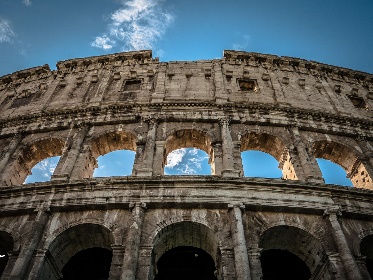 8	Heiligung 	1. Auserwählung, 2. Bekehrung, 3. Nachfolge, 4. in seiner Herrlichkeit
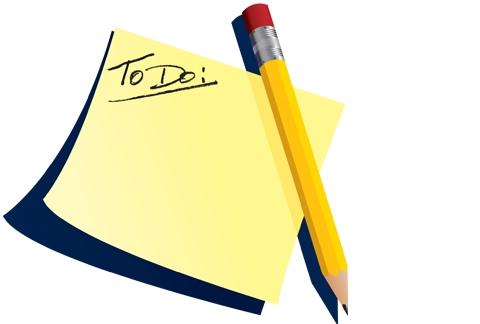 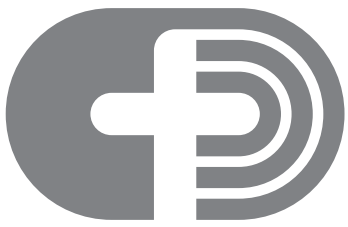 Sonntag_26.09.21_Gemeinde Mühlen_Folie   11
?